Fund Raising for OSE 2013
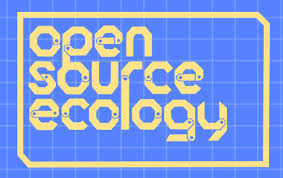 Problem Statement
Raise $1,000,000 by December, 31, 2013
Desired Endstate
A fiscally self-sustaining OSE by 2015
Open Source Ecology Mission
The mission of Open Source Ecology is to create an open source economy -an economy that optimizes both production and distribution, while providing environmental regeneration and social justice.
Open Source Ecology’s Stand
We believe in giving people the ability to convert their environment’s abundant raw materials into regenerative security and autonomy.  A state of being that engenders personal meaning and ethical standards
Open Source Ecology’s Promise
We are a collaborative platform that provides access to know-how and tools which allow individuals to achieve material security, autonomy, and abundance.
Funding Sources
$129, 292    Individual Contributions
$511, 678    Grants
$         129     Interest
$641,099
$240,000    Individual Contributions
$440,000    Grants
$   90,000    Earned Income
$230,000    Angel Investors
$ 1,000,000
How do we almost double our funding for 2013?
Fundraising Mechanism
Fundraising Mechanism
Raise Awareness
Objective:  
Ensure that people know who we are and what we do
Methodology:  
- Lectures
- Traveling “roadshow” and demonstrations
 Seminars, roundtables, forums, “jams”
 Social Media
Fundraising Mechanism
Build Partnerships
Objective:  
Establish mutually beneficial strategic partnerships
Methodology:
  Establish partnerships with organizations
whose missions are related to OSE
Fundraising Mechanism
Endstate:  
OSE is able to sustain itself financially
Grants, Donations, Earned Income
Methodology:
  Open Source Ecology needs to raise its profile in order for it to be noticed by both individuals and foundations.
Methodology Details
Raise Awareness
Objective:  
Ensure that people know who we are and what we do
Methodology:  
  Lectures: Find opportunities for Marcin to spread the message 
  Cheap, moderate impact

  Traveling “roadshow” and demonstrations: Take the Compressed Earth Brickmaker (for example) on tour to universities and vocational schools.  University roadshows expose us to engineering, economics, and social disciplines at large universities
 Expensive, high impact

  Seminars, roundtables, forums, “jams”: Involves players in the field and moves OSE toward concrete ideas and execution
  Moderately expensive, high impact

 Social Media: Develop a campaign focused specifically on social media and grassroots action
 Cheap, moderate impact
All of these methodologies require a very clear, focused message with clear, focused back up material (the website, Wiki, etc)
Methodology Details
Build Partnerships
Objective:  
Establish mutually beneficial strategic partnerships
Methodology:
  Establish partnerships with organizations whose missions are related to OSE
 This raises our profile in general, but also allows OSE to access some of the same funding as partner organizations
 Partnerships also us to perhaps leverage some of the same people and “lessons learned” based on similar Missions and Endstates
Again, we need a very clear, focused message with clear, focused back up material (the website, Wiki, etc)
Fundraising Mechanism
Endstate:  
OSE is able to sustain itself financially
Grants, Donations, Earned Income
Methodology:
  Open Source Ecology needs to raise its profile in order for it to be noticed by both individuals and foundations.
The Different Pots of Money
Funding Sources
Individual Contributions
	- Increase individual contributions through social media and 	lectures/demonstrations 

Grants
	- Increase number of grant requests and broaden scope of possible 	grant foundations

Earned Income
	- A sensitive topic in an open source environment, but 	perhaps we can run pay-to-attend seminars for interested parties

Angel Investors
	- May be dependant on earned income
Individual Contributions
Leverage social media
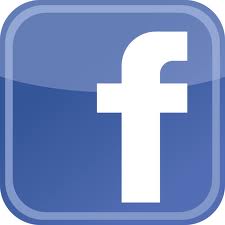 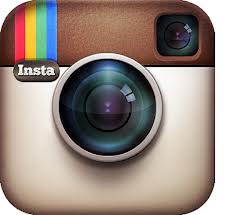 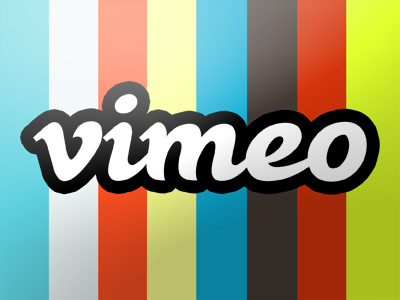 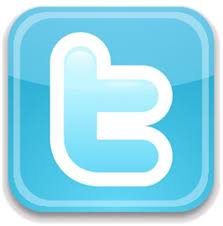 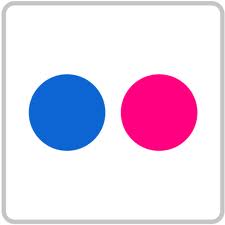 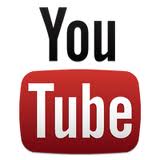 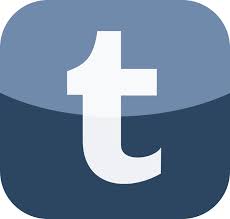 Charitable Foundations
Broaden scope of who we ask for money
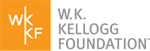 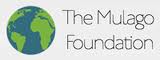 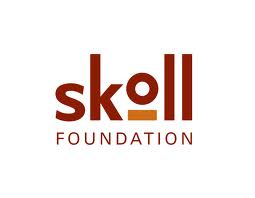 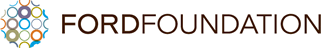 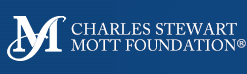 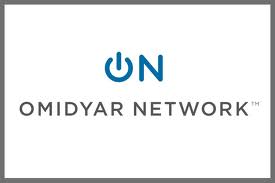 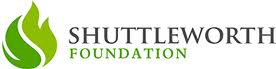 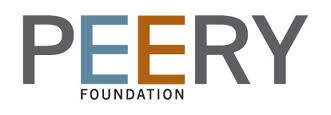 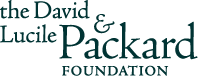 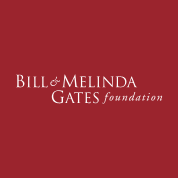 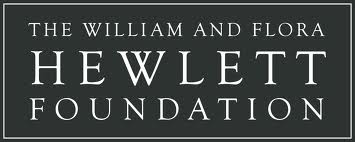 Angel Investors
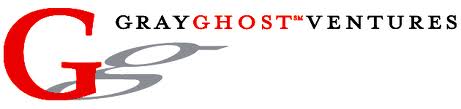 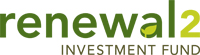 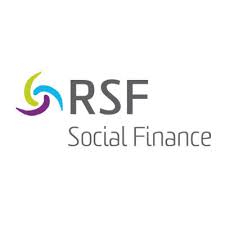 Government Agencies?
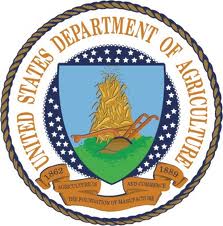 Summary
The key to getting more money is raising OSE’s profile to the public and to the organizations who have money
Our highest impact (an unfortunately most expensive) option is visiting universities to drive the discussion and interaction between the technical (designing and blueprinting the GVCS), the economic (how do we get to an open source economy?), and the social (how can OSE increase its social impact?)
Raising our profile is a positive feedback loop; any increase in one area (individuals) feeds another (foundations)
All of this requires that we tighten our message and customize it to specific audiences